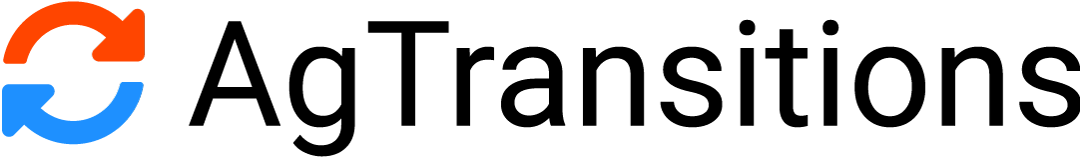 AgTransitions.org
Transition planning web app for farmers & ranchers
About
AgTransitions is a free and confidential web app created by farm management educators and experts.

AgTransitions is designed to help farmers and ranchers effectively create a plan to transition their business to the next generation.
Features
Easy-to-follow transition plan structure
Ability to collaborate with family & reviewers
Sample transition plan template
Easily print to PDF or DOC files
Online training videos
history
In 2008, the Center for Farm Financial Management at the University of Minnesota led a national team of transition planning and University Extension experts to create AgTransitions.

In 2010, CFFM launched the AgTransitions web app. 

Since that time, over 1,700 transitions plans have been created to help American farmers & ranchers manage the transition the agricultural businesses.
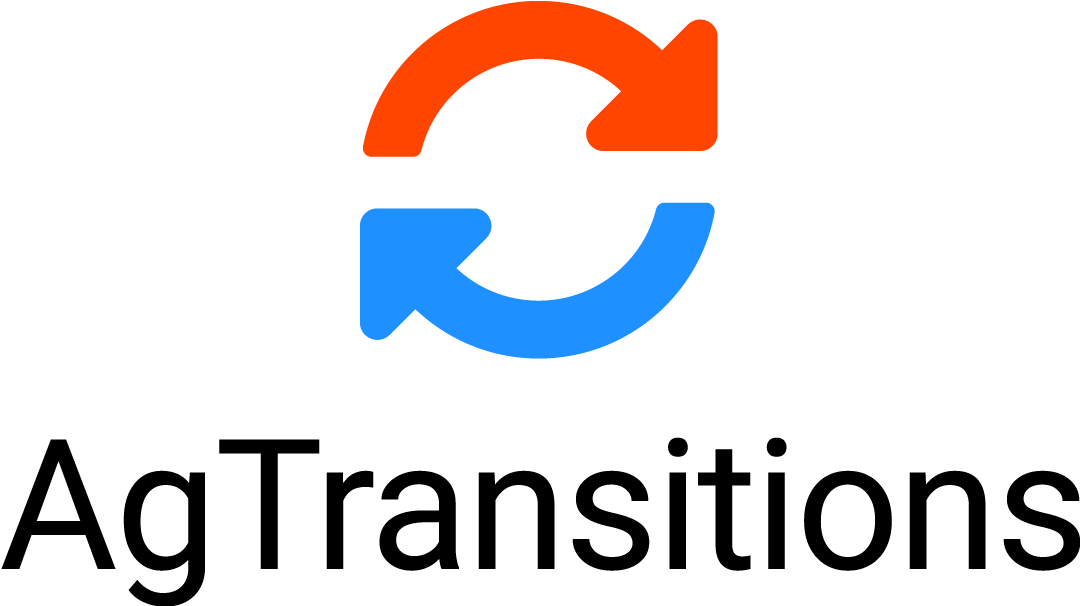 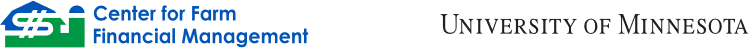